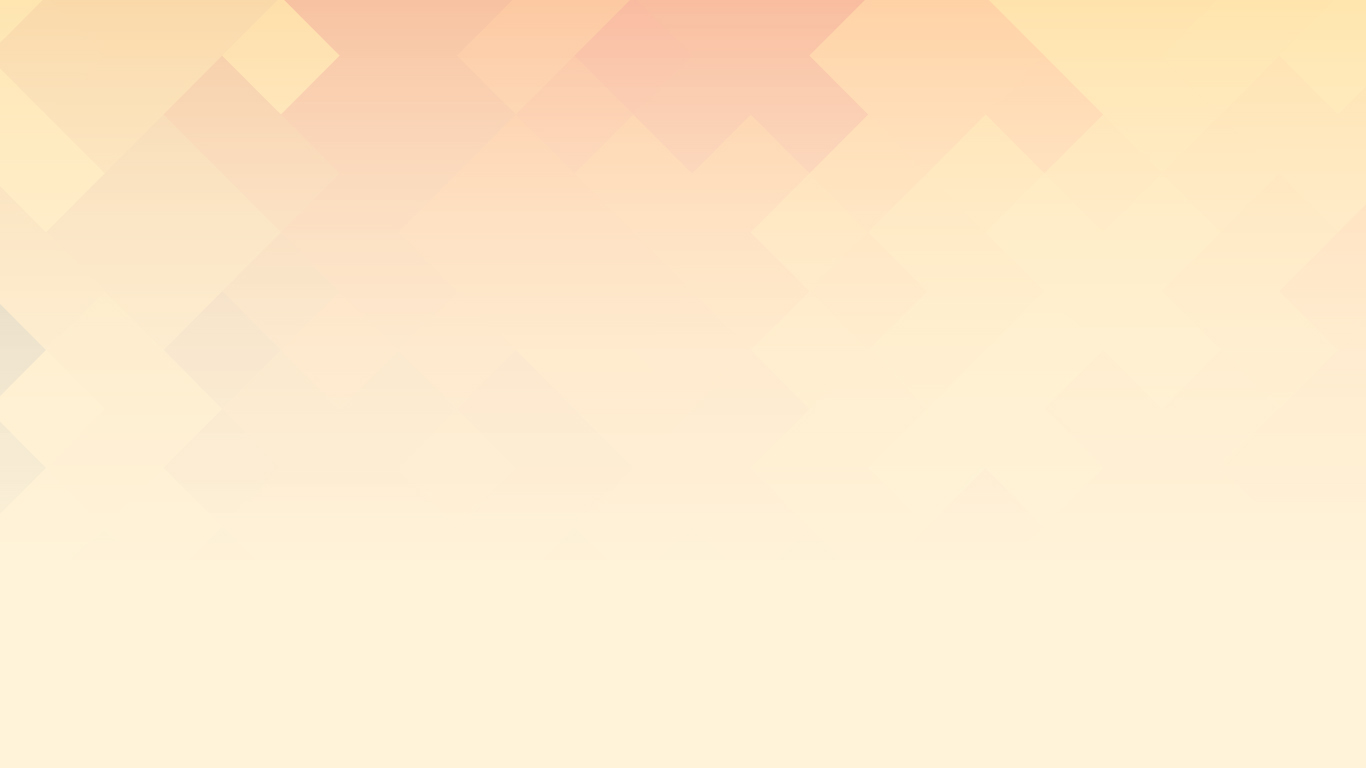 Гуманитарно-экономический колледж НовГУ
Проблемы и пути развития современных детских дошкольных учреждений
Работу выполниластудентка группы 9862Шамсаева Л.М.
2021 год.
План
1. Актуальность 
2. Проблемы развития современных детских дошкольных учреждений
3. Проблема нехватки мест в детских садах 
4. Проблема дефицита педагогических кадров 
5. Проблема отсутствия согласованности дошкольного образования и школы
6. Проблема отсутствия надлежащей    соответствующей стандартам образовательной среды. 
7. Пути развития современных детских дошкольных учреждений
8.Вывод9. Список источников
Актуальность
Будущее нашей страны - это наши дети. Именно дошкольное учреждение дает старт развитию личности ребенка, именно от того, как ребенок развивается в детстве, во многом зависит успешность его дальнейшей жизни. От качества образования в ДОУ зависит очень многое, дошкольное образование сейчас рассматривается как важный фактор развития личности. Поэтому в наше время проблемы детских дошкольных учреждений очень важны и актуальны.
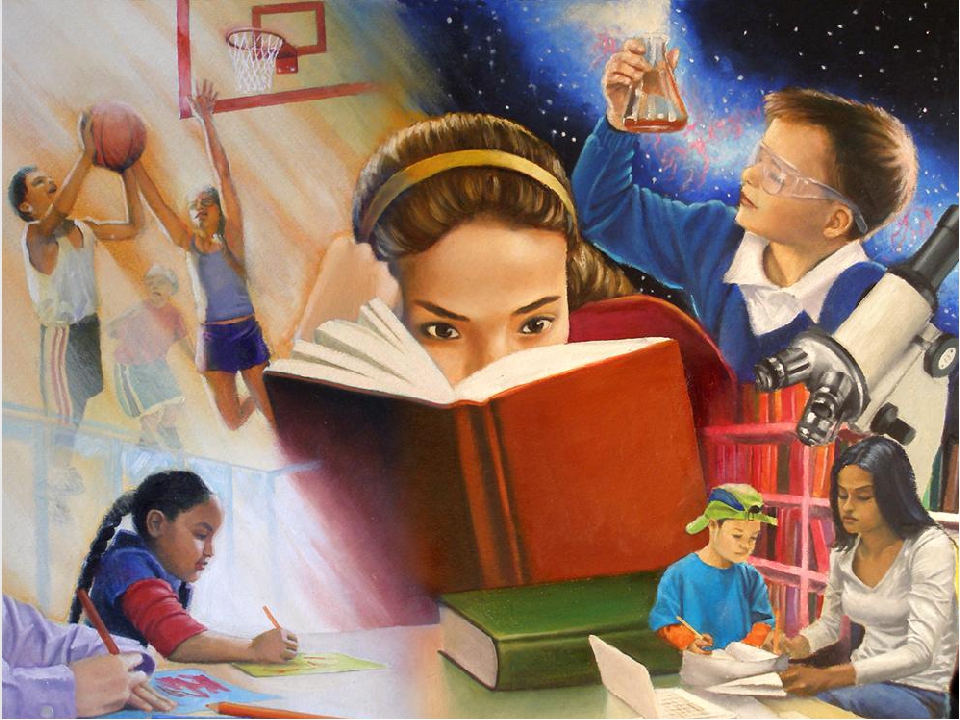 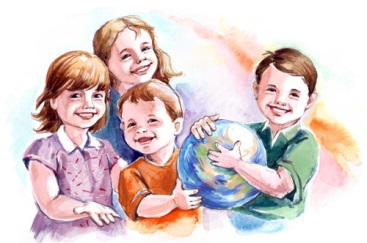 Проблемы развития современных детских дошкольных учреждений
Нехватка мест в детских садах

Педагогические кадры. 

Отсутствие согласованности дошкольного образования и школы

-    Проблема отсутствия надлежащей    соответствующей стандартам образовательной среды.
Проблема нехватки мест в детских садах
Сейчас, по словам вице-премьера, на очередь в детские сады стоит 153 тысячи детей по всей России. В 2020 году в России ввели в эксплуатацию 828 детских садов на 122 тысячи мест.
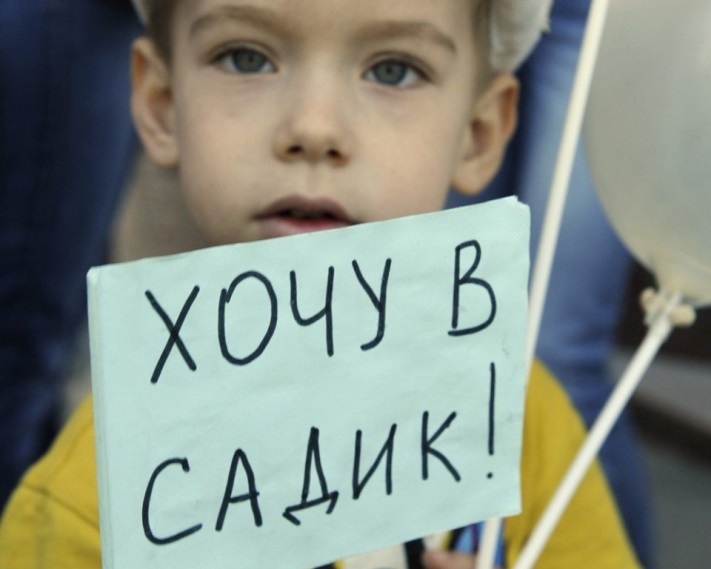 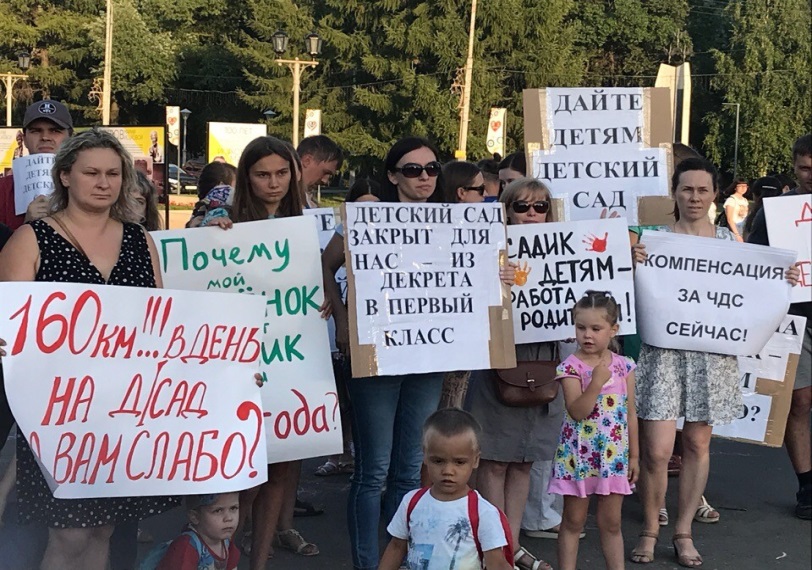 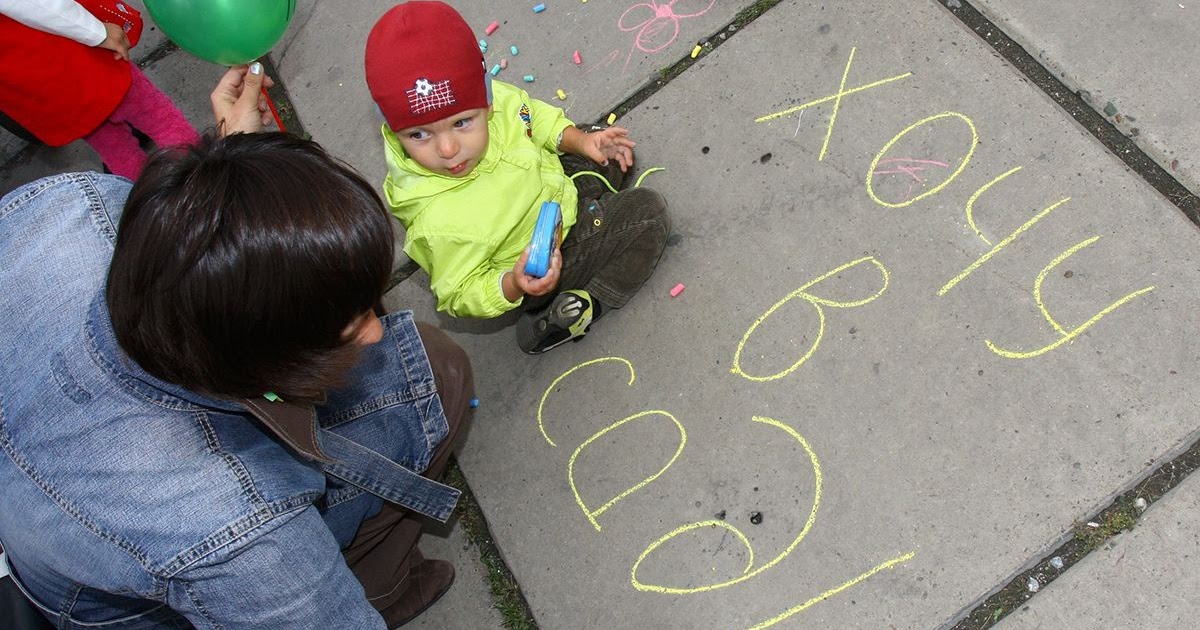 Некоторые родители при нехватке мест в детском саду прибегают к следующим вариантам:
Устраивают ребенка в группу неполного дня – сокращенный детский сад на 4 часа пребывания 
Пользуются помощью нянь, бабушек и дедушек
Устраивают ребенка в частный детский сад: в таких учреждениях мест всегда хватает, к тому же они отличаются более разнообразной программой
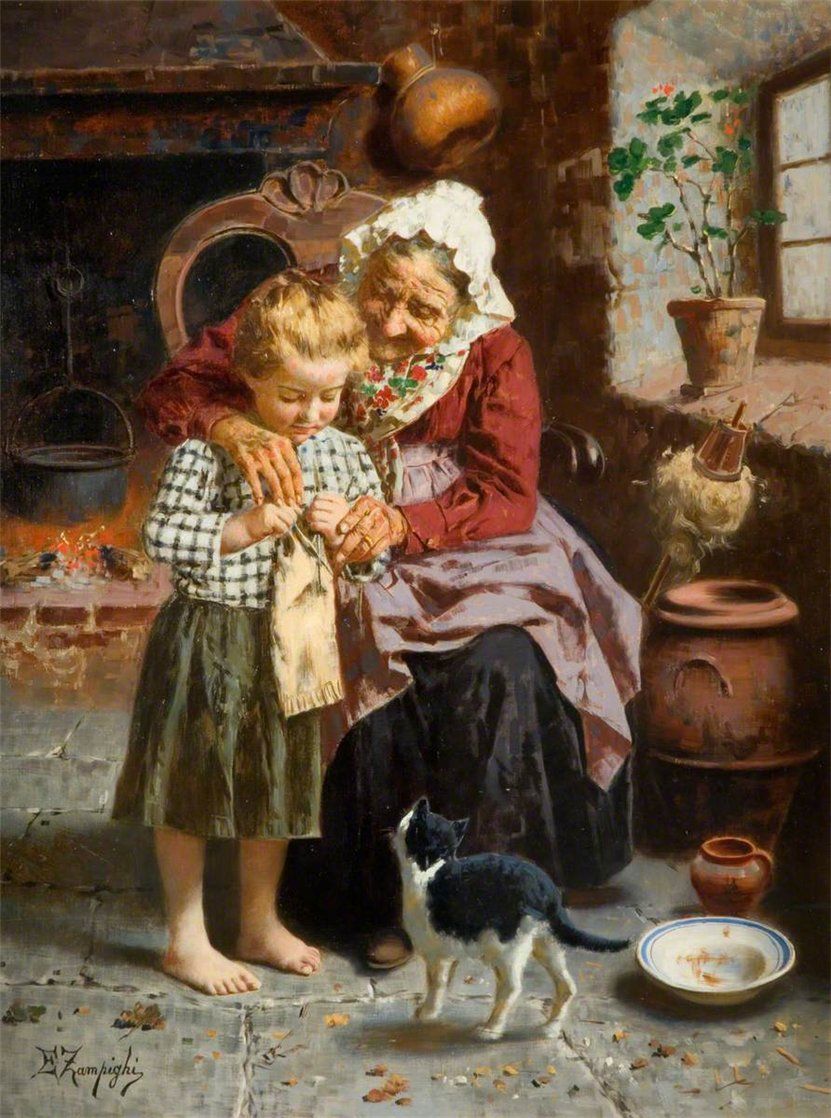 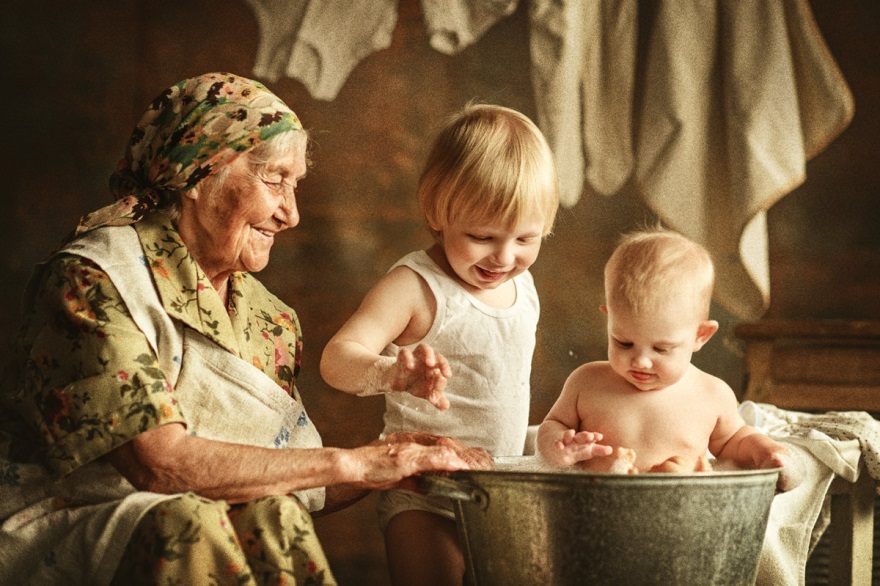 Проблема дефицита педагогических кадров
Объективные трудности, с которыми воспитатели сталкиваются в процессе работы с детьми усугубляются отсутствием знаний, умений и навыков педагогической деятельности, что отрицательно сказывается на развитии положительного отношения к деятельности и на формировании устойчивого профессионального интереса, а, следовательно, не способствует творческой самореализации личности.
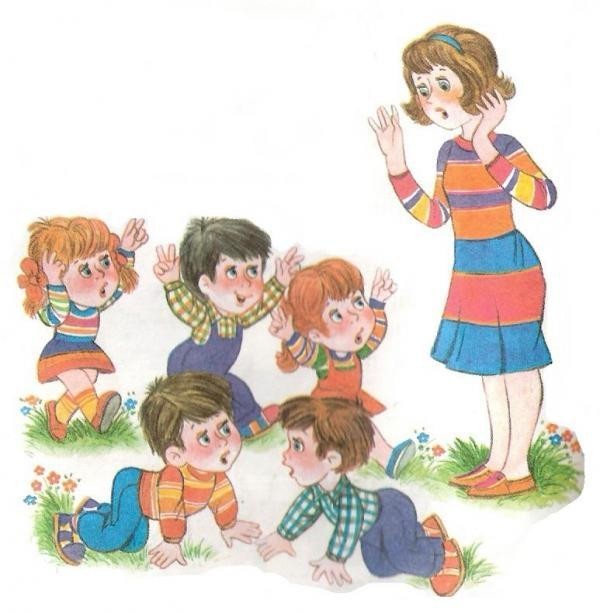 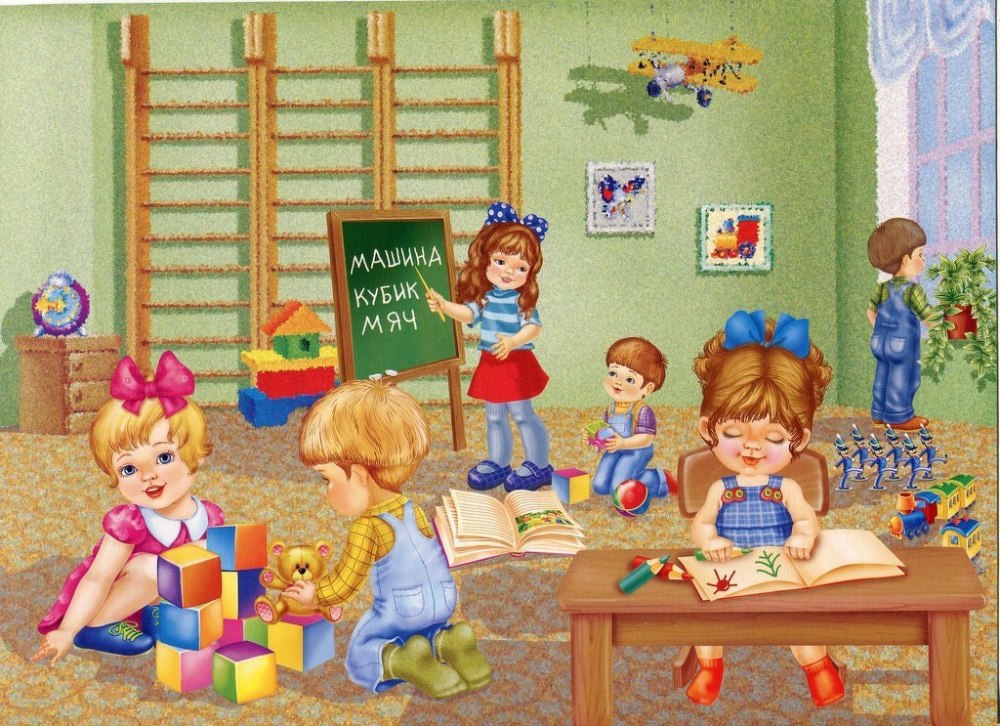 Пути решения проблемы отсутствия педагогических кадров
- Создание педагогических классов
 
-  Обеспечение  условиями для творческого роста, повышения квалификации, аттестации работников  ДОУ
- Использование наставничества как метода адаптации молодого специалиста   

 - Использование мер социальной поддержки молодым специалистам 

- Повышение эффективности существующих педагогических вузов и колледжей

- Обеспечение служебным жильем

- Сокращение  методистов в комитетах, различных организациях по повышению квалификации педагогов и отправить их в школы и детские сады.
Проблема отсутствия согласованности дошкольного образования и школы
Школьные педагоги не принимают игровую форму обучения, которая преобладает у детей первого класса. Это влечет стрессовую ситуацию первоклассника, сопутствующие заболевания, дисбаланс в учебе, и, как правило, нежелание посещать школьное заведение.
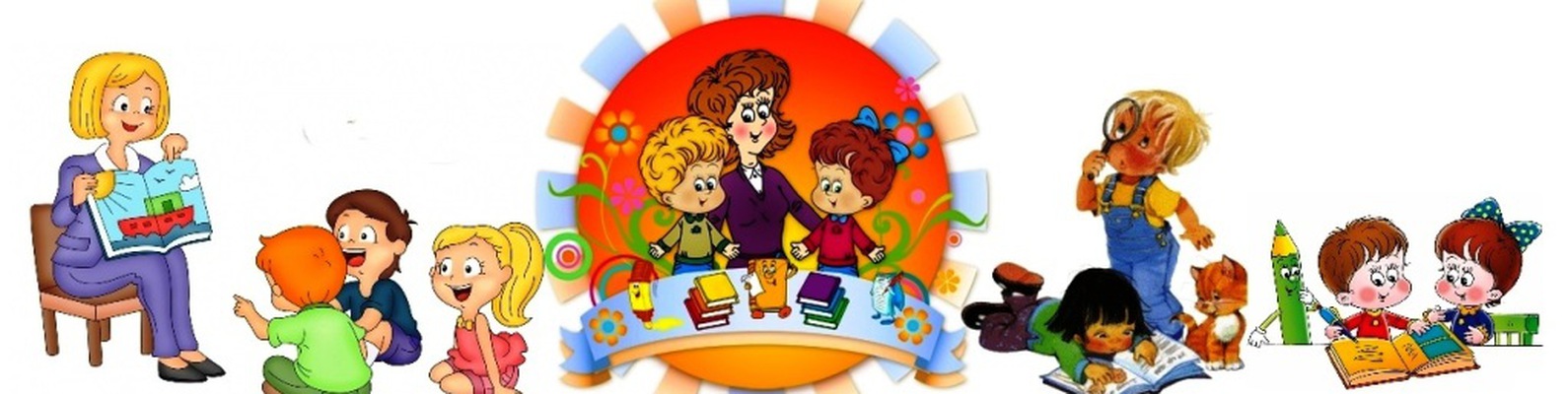 Для обеспечения непрерывности в организации образовательной, воспитательной, учебно-методической работы между дошкольным и начальным звеном образования необходимо:
- Обеспечение  условий для реализации плавного, бесстрессового  перехода детей от игровой к учебной деятельности

 - Согласование целей и задач дошкольного и школьного  образования 

- Создание  психолого-педагогических условий, обеспечивающих сохранность и укрепление здоровья, непрерывность психофизического развития дошкольника и младшего школьника
Проблема отсутствия надлежащей    соответствующей стандартам образовательной среды.
Педагоги не всегда правильно могут оформить документы при безвозмездном дарении родителями детскому саду игрушек в группу, где находится их малыш. Приобретение дидактической и методической литературы, которая необходима для работы с детьми, приобретается за свой счет, и стоимость их не низкая.
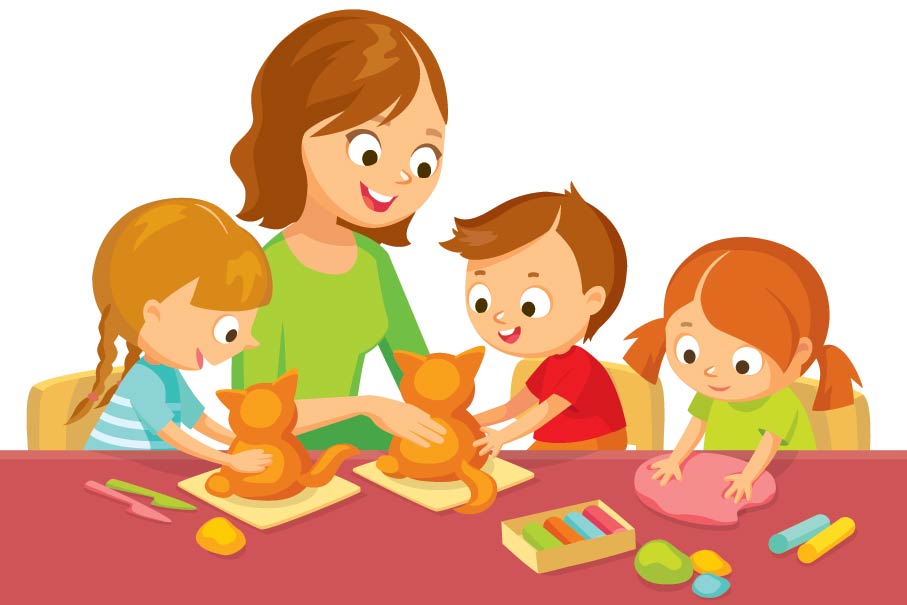 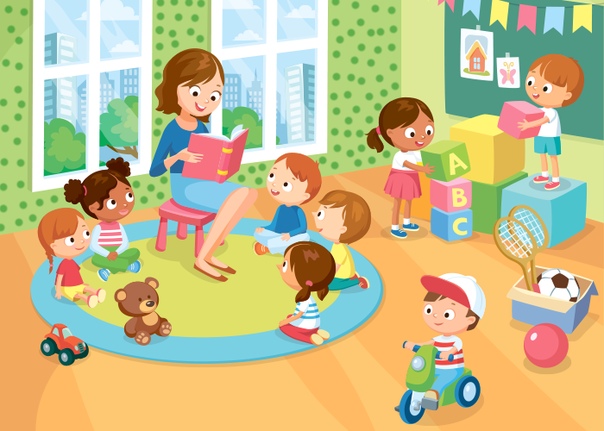 Пути развития современных детских дошкольных учреждений
- Открытие новых детских садов 

- Реконструкция зданий школ с целью открытия отделений дошкольного образования в населенных пунктах, где детские сады отсутствуют. 

- Внедрение инновационных технологий 

- Обеспечение профессионального роста управленческих и педагогических кадров

- Стимулирование учебно- методической, исследовательской деятельности педагогов ДОУ через конкурсы, новые направления в работе методической службы и организацию творческих групп
Вывод
Очень важным является изучение и анализ проблем современных дошкольных   учреждений. Люди, изучая эти проблемы, смогут найти способы  их решения. Работая сообща, дошкольные организации с каждым годом будут становится лучше.  Миссия детского учреждения заключается в том, чтобы помочь ребенку развить необходимые личностные качества, навыки, таланты, которые в будущем сделают его успешным взрослым. Но также нужно не забывать о том, что комплексная, слаженная работа дошкольного образовательного учреждения, социума и семьи  эффективно способствует развитию человека будущего. 
Я считая, что детское учреждения это место, где ребенок должен чувствовать себя комфортно, находя тепло, взаимопонимание, вдохновение. Здесь он учится любить, сопереживать, взаимодействовать со взрослыми и сверстниками. Поэтому, какие бы проблемы не имели сейчас дошкольные учреждения, нужно делать всё, чтобы их решить.
Список источников
1. Лашкова Л. Л. Проблемы и перспективы развития системы дошкольного образования // Научно-методический электронный журнал «Концепт». - 2013.
2. Савицкая Е. В. Некоторые итоги исследования системы детского дошкольного образования//Вопросы образования, 2004, № 4.
3. Федеральный закон «Об образовании в Российской Федерации» от 29.12.2012 N 273-ФЗ.
4. Хованская, Т. Ю. Современные приоритеты развития дошкольного образовательного учреждения / Т. Ю. Хованская, Д. И. Афонина, О. В. Владимирова. — Текст : непосредственный // Вопросы дошкольной педагогики. — 2019. — № 8 (25). — С. 2-5.
5. Текст научной статьи по специальности  Науки об образовании Автор Слепцова И.Ф. Пути решения проблемы обеспечения дошкольных учреждений профессиональными педагогическими кадрами в современных условиях .
 6. https://infourok.ru/problemi-doshkolnogo-obrazovaniya-i-puti-ih-resheniya-3026039.html
7. https://www.maam.ru/detskijsad/aktualnye-problemy-sovremenogo-doshkolnogo-obrazovanija-907201.html
8. https://www.maam.ru/detskijsad/osnovnye-problemy-napravlenija-i-perspektivy-sovershenstvovanija-doshkolnyh-obrazovatelnyh-organizacii.html
9. https://nsportal.ru/detskiy-sad/upravlenie-dou/2019/11/06/sovremennye-problemy-i-perspektivy-doshkolnogo-obrazovaniya
Спасибо за внимание
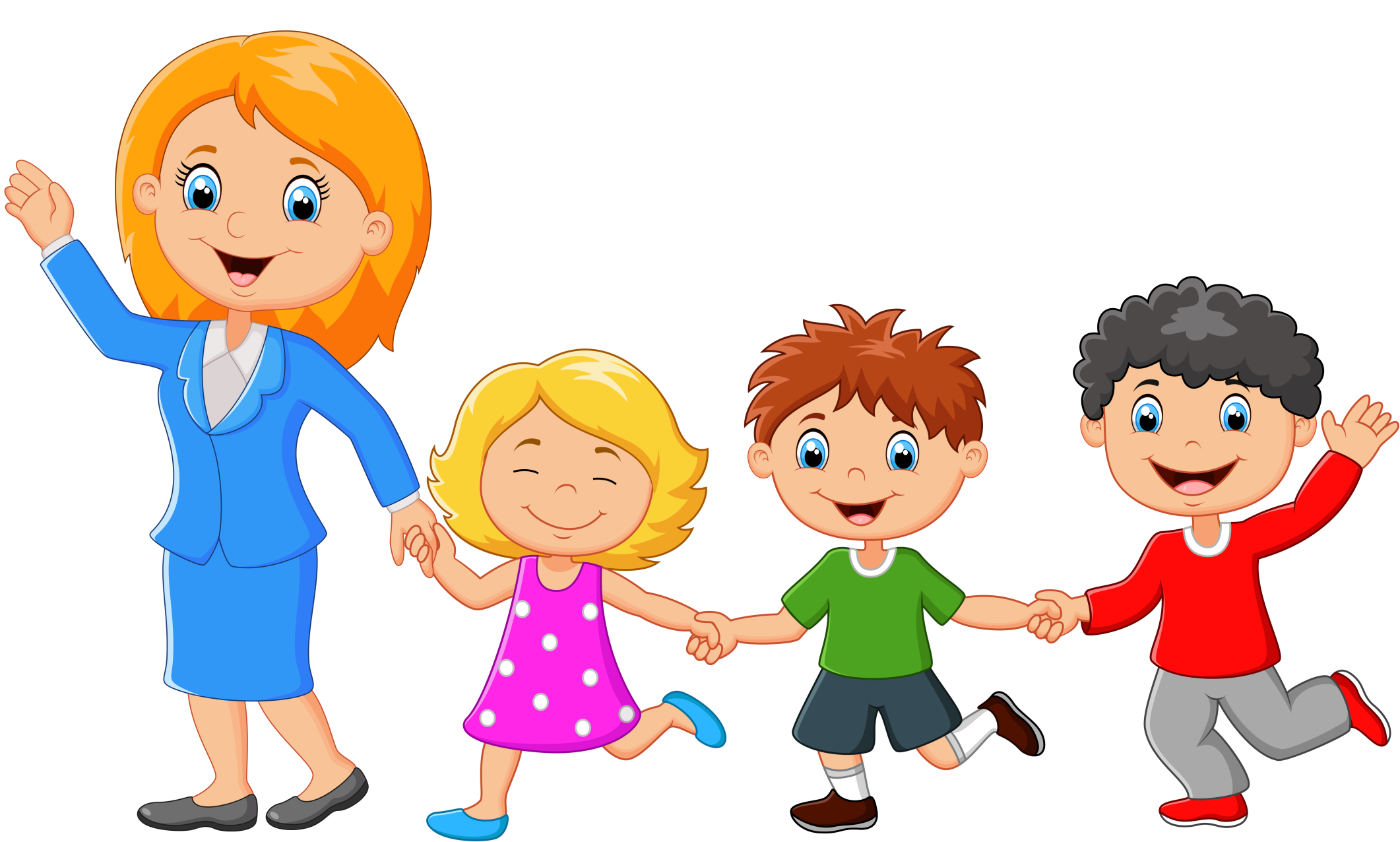